Dementia Therapy                 Essentials for the SLP              Speaker                        	       Peggy Watson M.S., CCC-SLP              Denver, Colorado                www.consultantsindementiatherapy.com                    www.consultants-in-dementia-therapy.myshopify.com	      JOIN THE CONVERSATION on                   facebook.com/consultantsindementiatherapy
Disclosure
Relevant financial relationship   This presentation is based on the book titled
Dementia Therapy & Program Development 
 owned by Consultants in Dementia Therapy (CDT).
Owner receives royalties from sale of said book. 
CDT is owned by Peggy Watson M.S., CCC-SLP.
The speech-language pathologist has a primary role in the screening, assessment, and treatment of dementia-associated cognitive-communication disorders, including caregiver training and counseling. (ASHA)
“Dementia”
Alzheimer’s Dementia
          Vascular Dementia
          Lewy Body Dementia 
          Frontotemporal Dementia
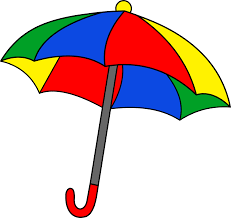 Alzheimer’s
Brain Tour
alz.org
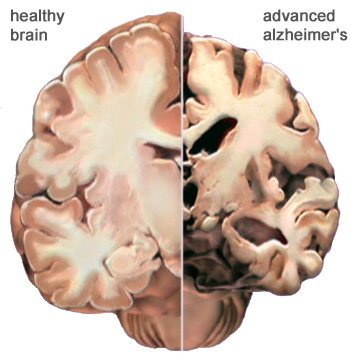 ‘Retrogenesis’
LONG TERM MEMORY 
                          Episodic Memory 
                Semantic Memory
                Procedural Memory
STAGING    
     Staging gives us a look at    
     spared (preserved) vs. impaired 
     capabilities -

         Staging assists in planning: 
When is it inappropriate to write a memory goal?
When communication begins to breakdown
When negative behaviors may emerge
When the person may be entering their own reality
Global Deterioration Scale for Dementia
                                  Dr. Barry Reisberg, et. al.  
                                      free resource online!
 (Notice the FUNCTIONAL CHANGE from stage to stage)
             
        Stage 1: No Cognitive Decline

        Stage 2:  Minimal Cognitive Decline
     - forgetting where one has placed a         
       familiar object
     - forgetting names one formerly knew well
     - personal concern about the symptoms
Stage 3:  Mild Cognitive Decline
word and name finding deficit evident on clinical interview
patient may have gotten lost when traveling to unfamiliar location
co-workers may become aware of patient’s relatively poor performance
anxiety about the symptoms
Stage 4: Moderate Cognitive Decline
decreased knowledge of current and recent events
may exhibit some deficit in memory of one’s personal history
concentration deficit elicited on serial subtractions
Stage 5:          Moderately Severe Cognitive Decline
patient can no longer survive without some assistance
patient is unable during interview to recall a major relevant aspect of their current lives
frequently disoriented about time    (date, day of week, season, etc)
Stage 6: Severe Cognitive Decline
may occasionally forget the name of the spouse upon whom they are entirely dependent
diurnal rhythm frequently disturbed
(diurnal=active during the daytime)
frequently continue to be able to distinguish familiar from unfamiliar persons in environment
Stage 7: Profound Cognitive Decline
verbal abilities lost
incontinent, requires assistance                  toileting and feeding
loses basic psychomotor skills 
(ex: ability to walk) 
the brain appears to no longer tell the body what to do
Suggested Evaluation/Staging Tools 

FLCI: Functional Linguistic Communication Inventory
ABCD: Arizona Battery for Communication Disorders of Dementia
FROMAJE: Function, Reason, Orientation, Memory, Arithmetic,  Judgment & Emotional Status 
FAST: Functional Assessment Staging Test
GDS: Global Deterioration Scale
Establishing Medical Necessity

    Identify functional change

   Functional change: 
     impacts a person’s ability to 
     function in their environment
ST examples of functional change

         -Increasingly confused, disoriented
         -Change in memory
         -Impaired safety and judgment
         -Change in swallowing safety
-Non-purposeful chewing at mealtime
         -Change in orientation
-Increased confusion
         -New or increased wandering   
           without purpose

     Functional change should be documented
Developing Goals
      
Always relate goals to functional outcomes

All goals should be: 
             a) functional for the patient’s     
                 capabilities according to stage                
                 and living environment
             b) Skilled, Measurable, Reasonable 
                  and Necessary

3 parts: 1. What you’re going to do
                   2. Make it measureable
                   3. Why this is necessary
Communication Goal
   LTG: Pt will utilize a communication system compatible with spared skills for functional expression of basic & medical needs by mastery of the objectives/STGs.

[what can ‘functional expression’ be? Could be speech, pointing to picture/symbol/word/phrase, gesture...]
	
     STG: Pt. will increase appropriate communication exchanges 8 of 10 opportunities in a session to develop expression  of basic needs.
  
     Daily Note:  
 AAC (augmentative alternative communication)  
(ex: memory book) was used to cue episodic memory  to increase the patients communication to 5 of 10 targeted opportunities within a session.
AAC Strategies and Tools for Persons With Dementia
Michelle Bourgeois, PhD, CCC-SLP; Melanie Fried-Oken, PhD, CCC-SLP; Charity Rowland, PhD
The ASHA Leader, March 2010, Vol. 15, 8-11. doi:10.1044/leader.FTR1.15032010.8
AAC, in the form of external aids that incorporate stimuli highly relevant to a person’s daily life, may include memory wallets, notebooks, calendars, signs, color codes, timers, communication boards, labels, and other tangible visible symbols that provide cues for interaction. Persons with dementia use AAC successfully, and SLPs may want to demonstrate to patients and caregivers the effectiveness of these tools. 

To ensure reimbursement, goals and progress notes should reflect how speech-language treatment helps the patient to be more functional. For example, using AAC strategies may help the patient increase functional communication or participation in daily living activities, or decrease agitation.
Janet Brown MA, CCC-SLP, director of health care services in speech-language pathology 
 
See entire article: http://leader.pubs.asha.org/article.aspx?articleid=2291890
MORE SLP STGs:
    Patient will demonstrate recall of functional    information 70% of opportunities using visual aids/AAC with mod assist to increase independence in living environment.
[Decrease demands on working memory by providing compensatory strategies]
     Patient will demonstrate auditory comprehension of simple yes/no questions with 70% accuracy in order to communicate functional thoughts, needs, wants and/or feelings. 
     Patient will increase functional problem solving  with 70% acc and mod cues in order to increase safety and reduce fall risk during daily living tasks.
Interventions

 
 Sensory  

Reminiscence  

 Spaced Retrieval
 
Montessori

Validation
Sensory   
                                (Burns, Byrne, Ballard, Holmes, 2002)

     Sensory interventions involve the     
    patient’s sense of touch, taste, 
    hearing, smell or sight, or some 
    combination of these.
Sight (Visual Stimulation) – Vision is our most important sense, the one through which we gain most of our information 
Hearing (Auditory Stimulation) – Our ears probably provides us with our second most vibrant source of sensory stimulation 
Smell (Olfactory Stimulation) – Some of our strongest memories, our most potent associations, are triggered by odor 
Taste (Gustatory Stimulation) – In many ways taste is the most pleasurable of our senses, depending on how much emphasis one puts on food and eating 
Touch (Tactile Stimulation) – Anything touched and anything that touches us can be stimulating. Every solid object has texture, temperature, shape 
Sensory Stimulation for Alzheimer’s 
By JOHN SCHMID ON February 17, 2009
Alive Inside       Dramatic Effects of Music!      www.musicandmemory.org
                Dr. Oliver Sacks
www.youtube.com/watch?v=QG7X-cy9iqA
Reminiscence Therapy 
                      (Chiang, Chu, Chang, et al., 2010)  
     
        Refers to a collection of  
        memories from the past
Using Long Term Memory                                          Think Back ....                   1. Do you like music?                              2. What were you doing at 21?                              3. What was your first car?                              4. What did you do for a living?                              5. Who was your favorite comedian?
Spaced Retrieval
                       Cameron Camp, PhD et al. 

          Gradually increases the interval   
          between correct recall of target 
          items
Spaced Retrieval:
Possible treatment targets include the use of compensatory strategies for swallowing, safe transfer techniques, the names of caregivers, and the use of memory aids (e.g. schedules and calendars). Achievement of these goals can promote independence and reduce anxiety, as well as improve interactions between the client and clinician or caregiver.
It’s important to choose memory targets that are personal, functional, and perhaps most importantly, won’t change. 
http://tactustherapy.com/spaced-retrieval-training-memory/
Montessori for Dementia 
Montessori Based Programming for Dementia®
Developed by Cameron Camp, PhD

Guided by the principles of Dr. Maria Montessori who claimed that children who were engaged and interested in what they were doing did not exhibit problematic behaviors such as pushing, screaming or 
acting out in inappropriate ways.

       Connecting past interests and 
        skills with the present spared 
        skills and needs of the patient.
Video of a woman using a duster
Examples of 
        Montessori Treatment Activities
		
                      1. Sorting buttons
		2. Rolling balls of yarn
		3. Sorting sugars
		4. Sorting nuts and bolts
		5. Sorting fabrics
		6. Flower arrangements
		7. Sorting socks
		8. Clipping coupons
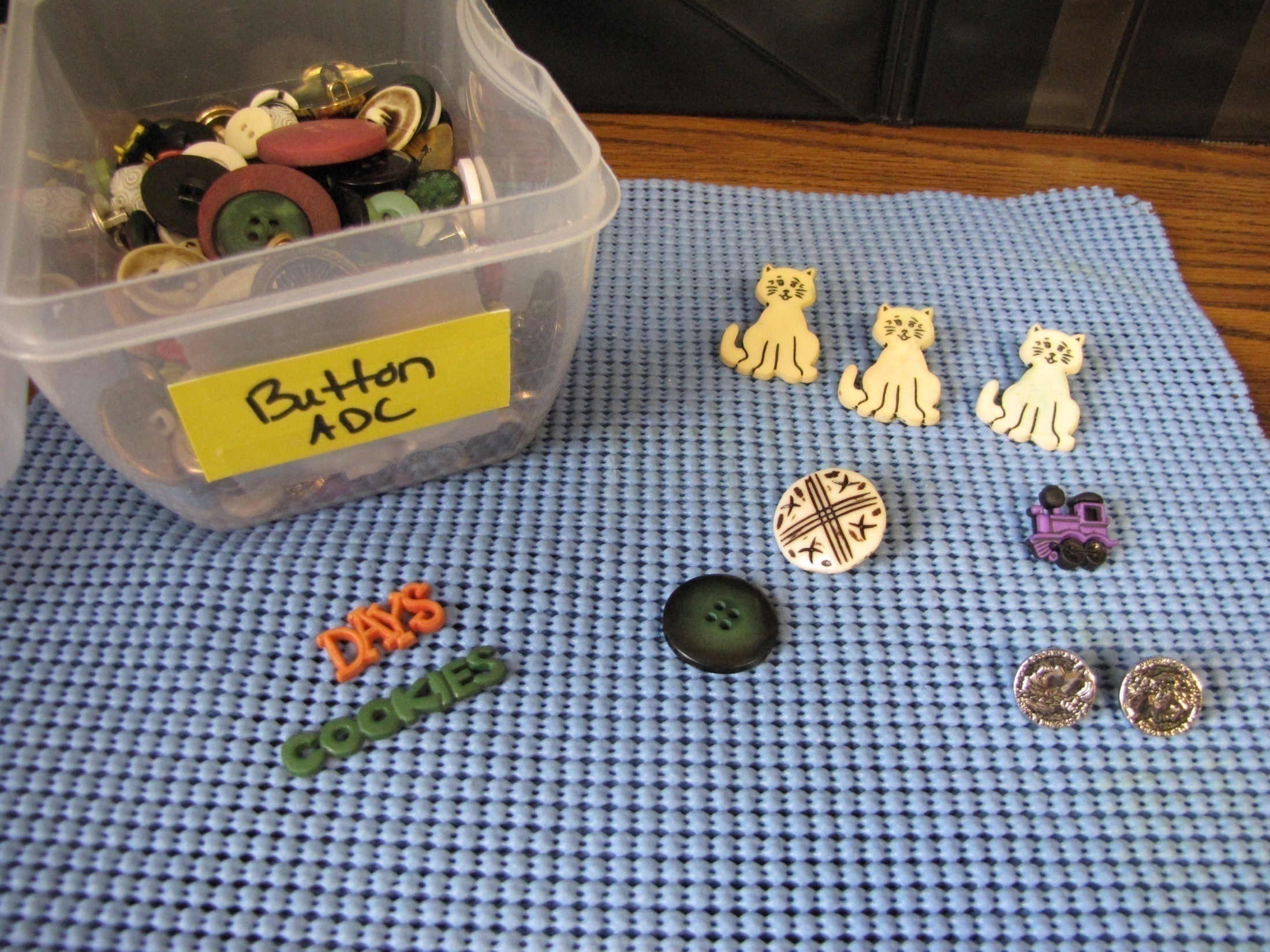 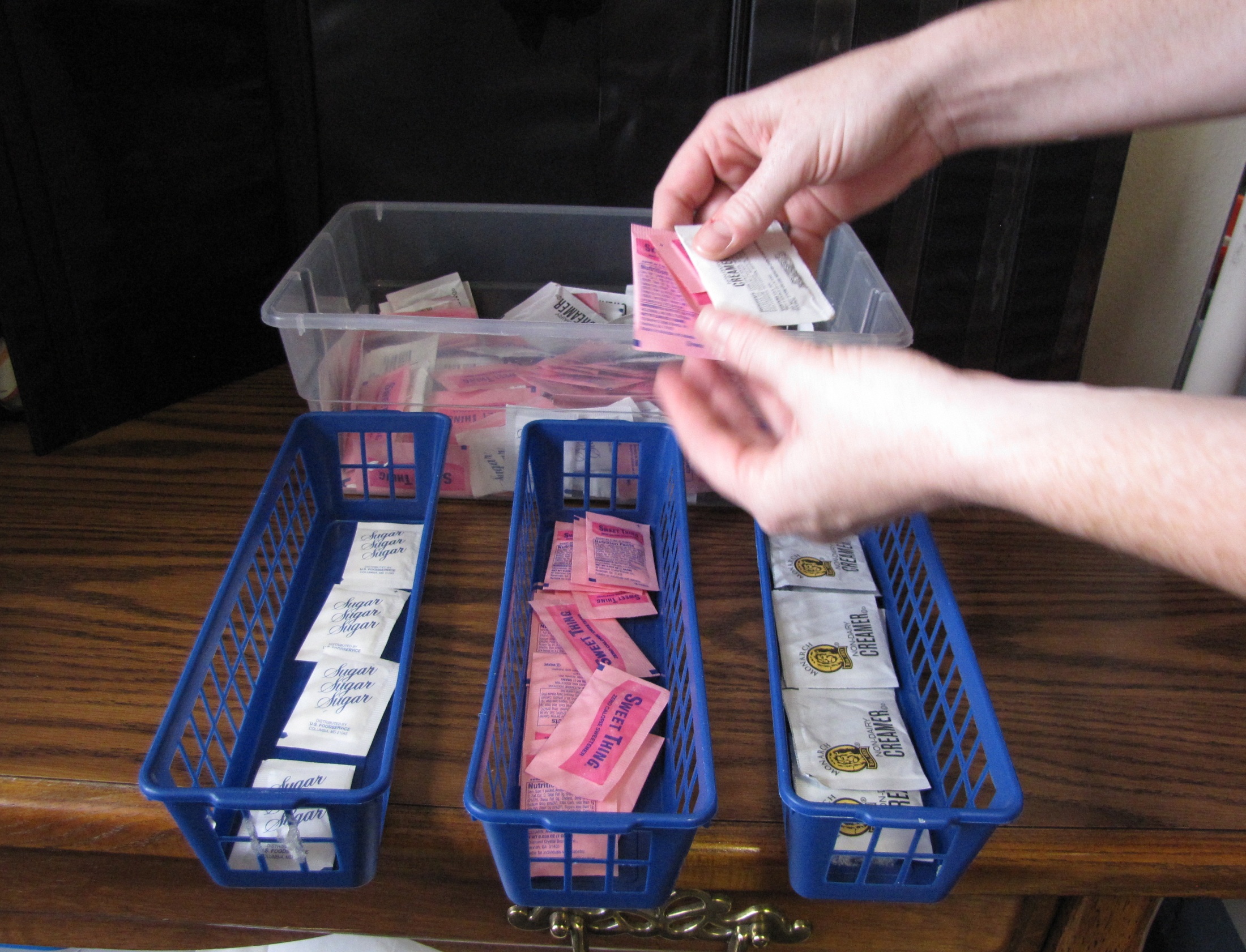 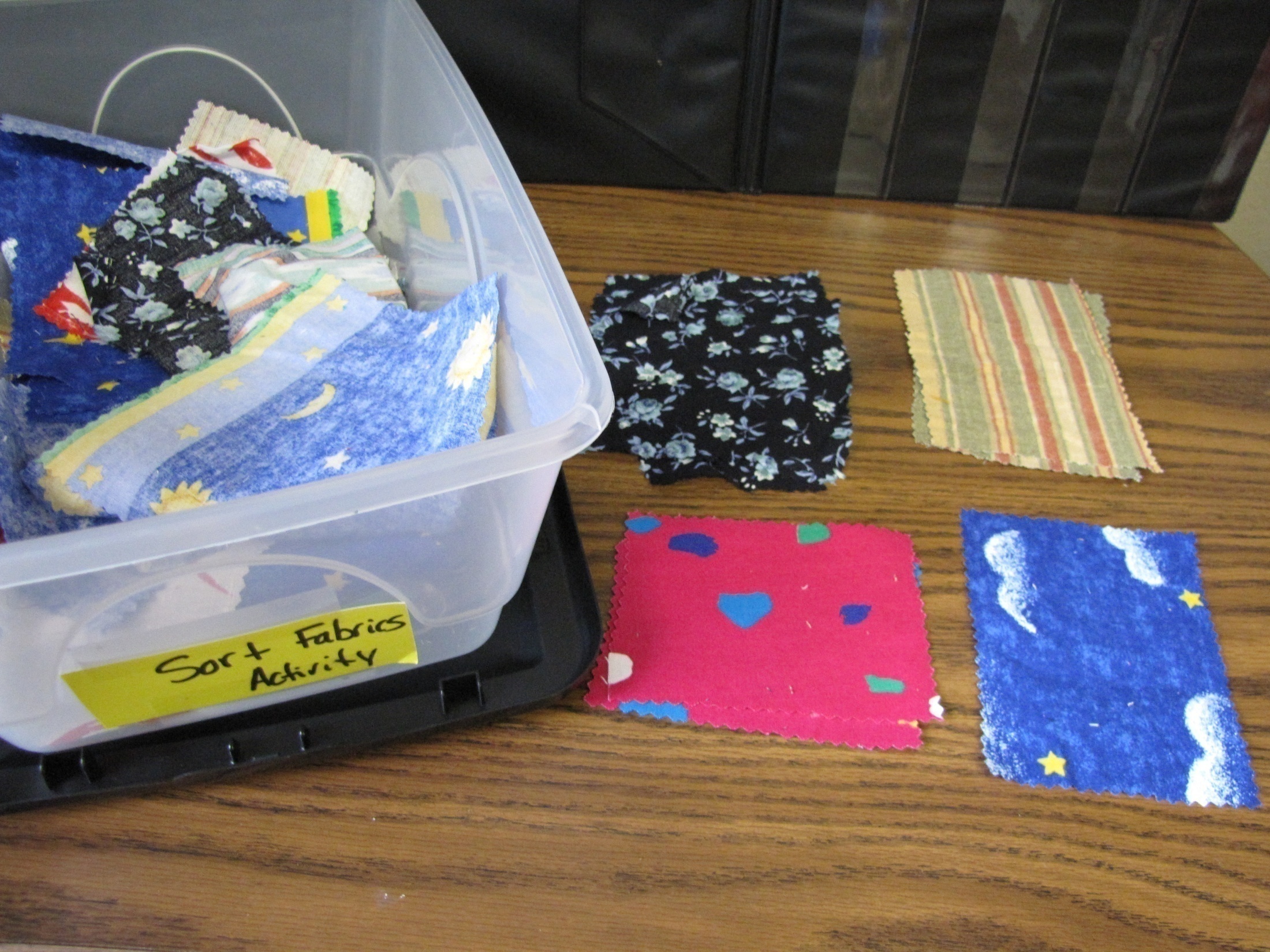 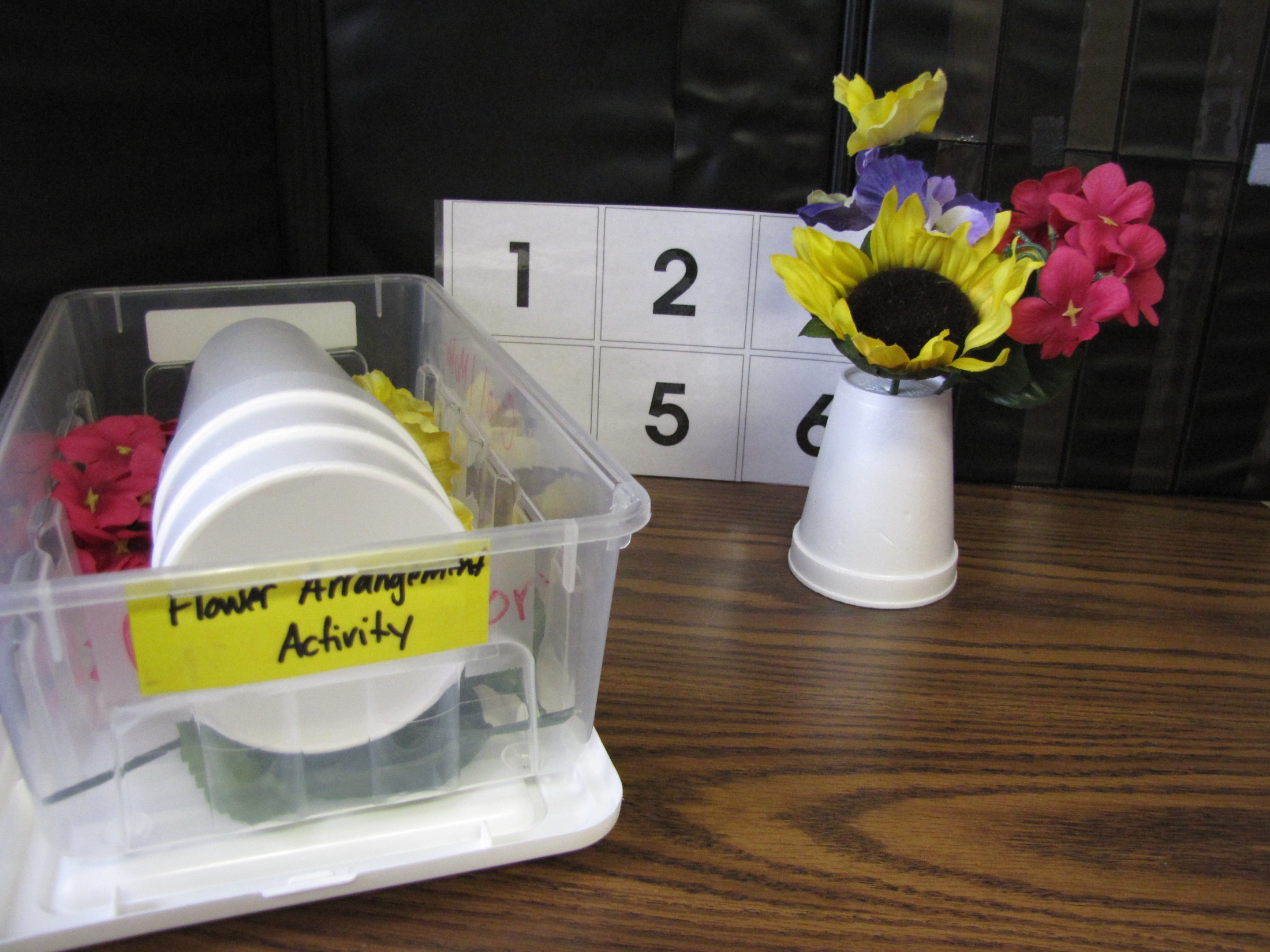 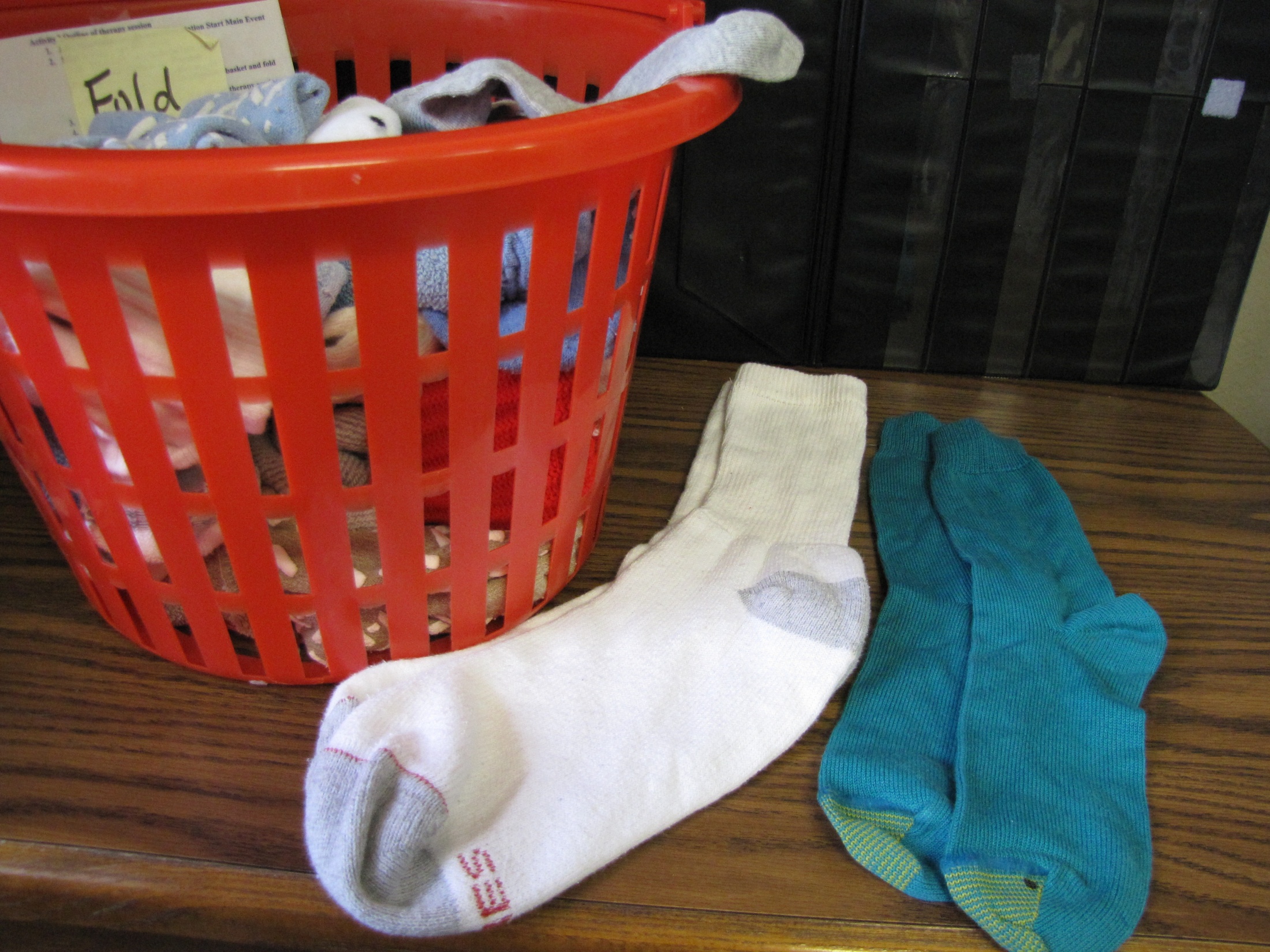 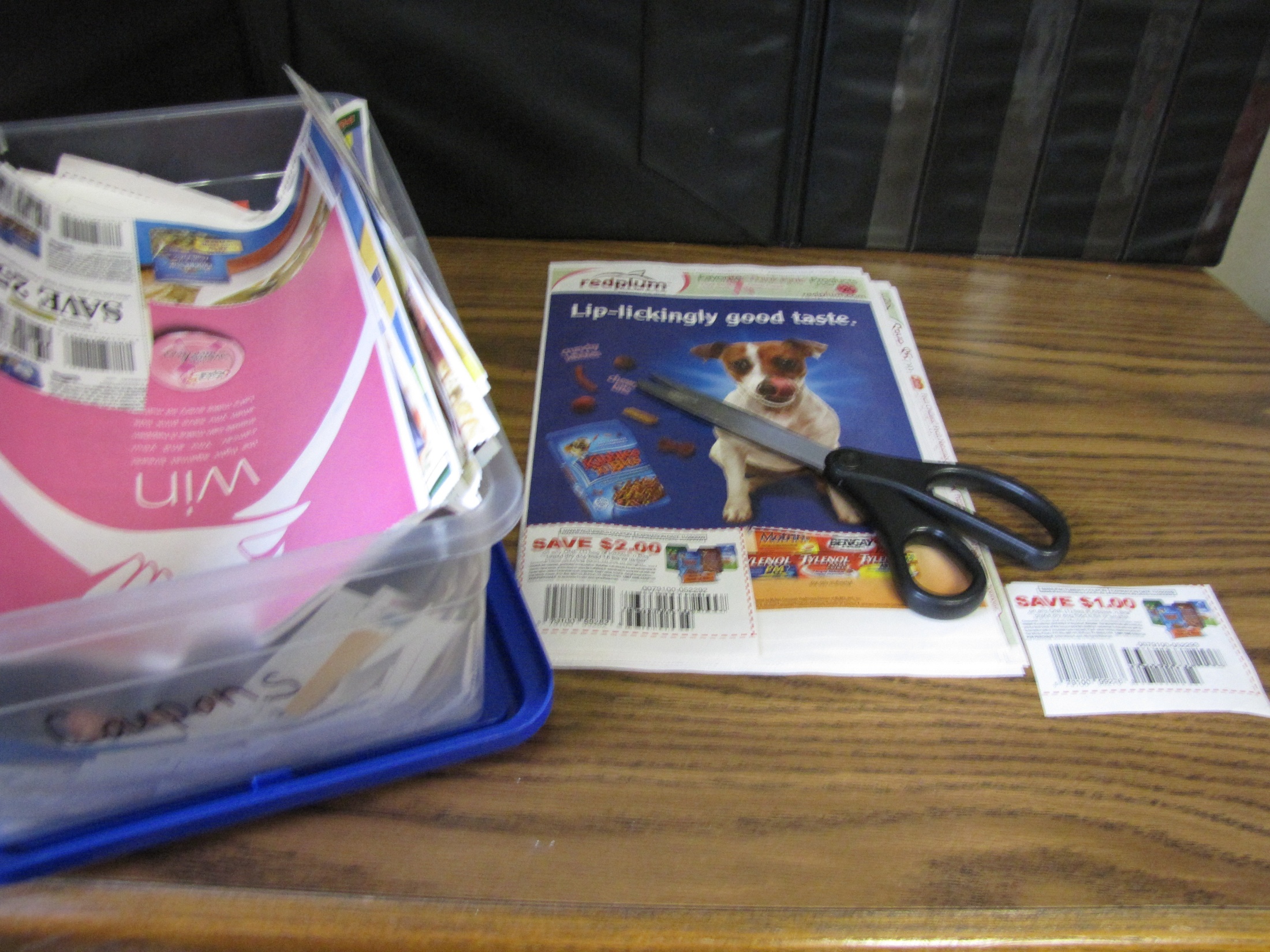 Validation                                             Naomi Feil  

  Communicating with a person with dementia by validating and respecting their feelings.
It is their reality you will be validating, not yours!
Thank You!
 
             Peggy Watson M.S., CCC-SLP          
        Consultants In Dementia Therapy  
  
     www.consultantsindementiatherapy.com
 
    JOIN THE CONVERSATION ON FACEBOOK
www.facebook.com/consultantsindementiatherapy